Learning From Synthetic Data: Addressing Domain Shift for Semantic Segmentation
https://arxiv.org/pdf/1711.06969.pdf
PROPOSED IDEA
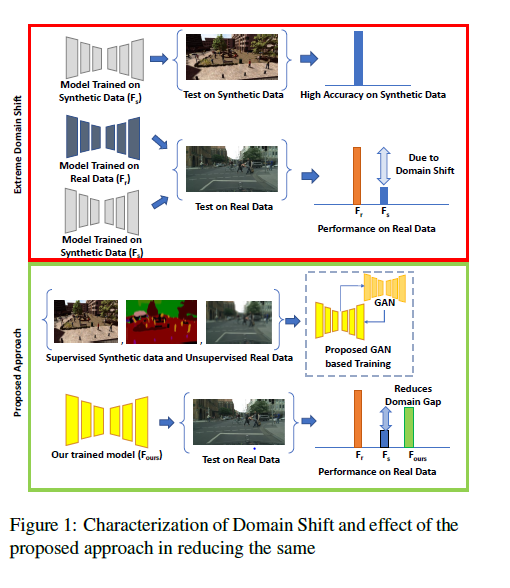 Idea is to utilize synthetic images to address domain shift in semantic segmentation.
Reclines on adversarial framework for domain adaptation approach.
Focus of the paper is to develop domain adaptation algorithm for semantic segmentation.
MODEL TEST ON PARIS STREETS
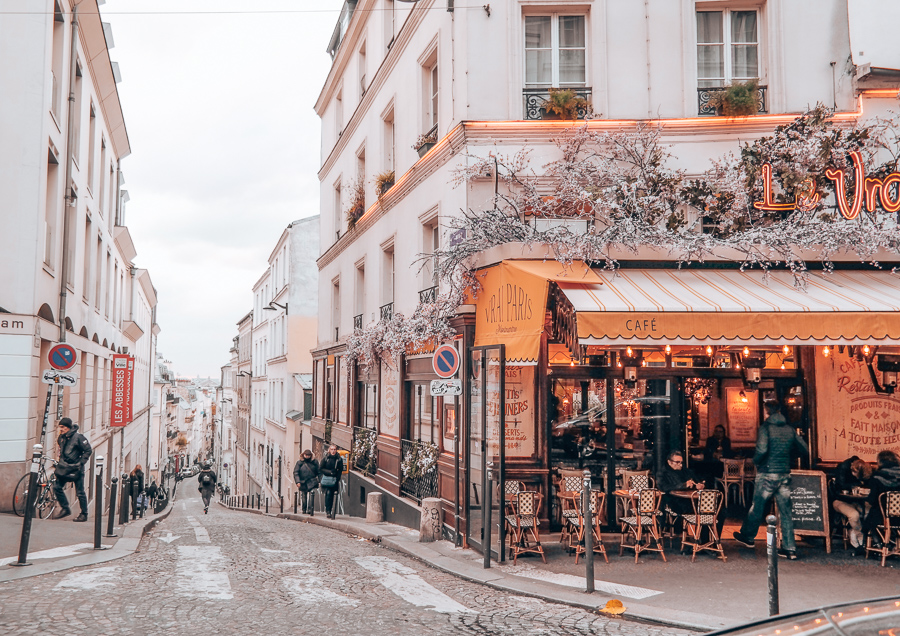 DOMAIN SHIFT – DOMAIN ADAPTATION
Build model (Self driving) to segment images based on car’s camera. Should predict what lies ahead.
Model trained on annotated  NYC data set.
Test On Manhattan streets, model works fine.
Test model on Paris streets ,model fails.
REASON: DOMAIN SHIFT . This is the case where input data changed while task domain(labels) remained same.
SOLUTION: BUILD DOMAIN INVARIANT MODEL BY DOMAIN ADAPATATION APPROACH
MODEL TEST ON NYC STREETS
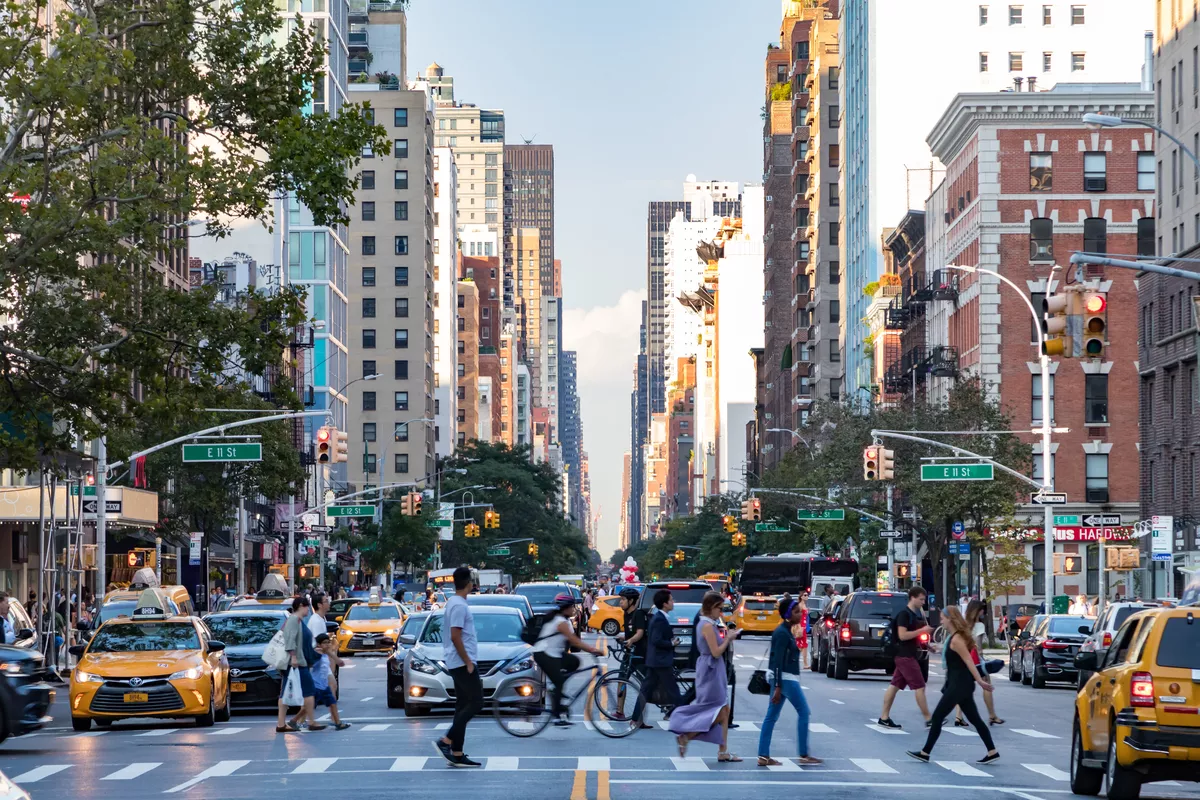 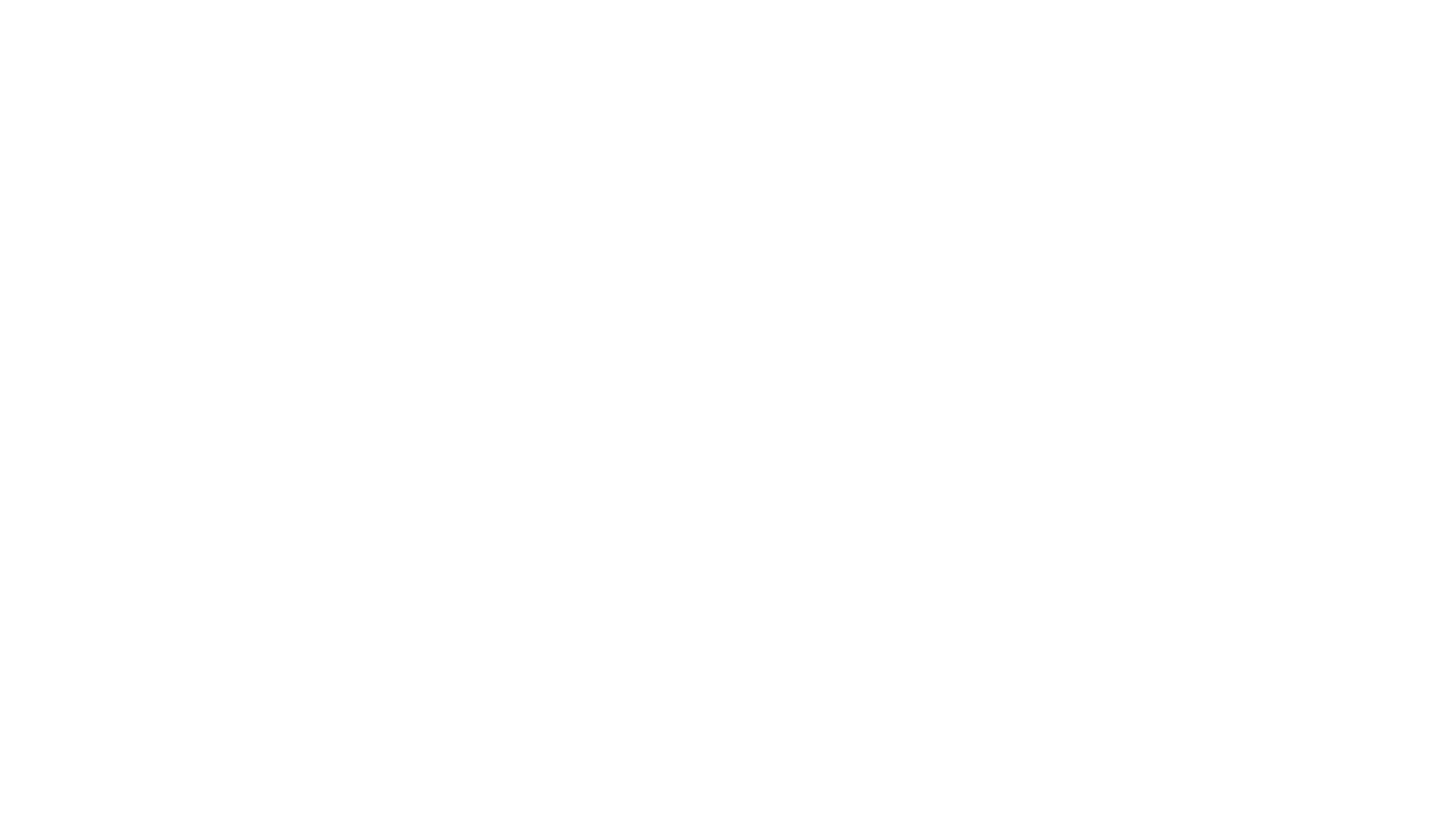 CHALLENGE IN SEMANTIC SEGMENTATION
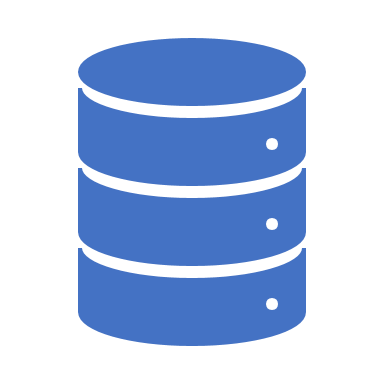 Involves obtaining pixel level labels , resulting huge amount of human effort  and time in annotating data 
Resulting lack of labeled data for training.
 Proposed  approach that addresses the above issues is the utility of synthetically generated data for training and addresses domain shift problem as well
PROPOSED METHOD AND TECHNIQUE
DISCRIPTION OF NETWORK
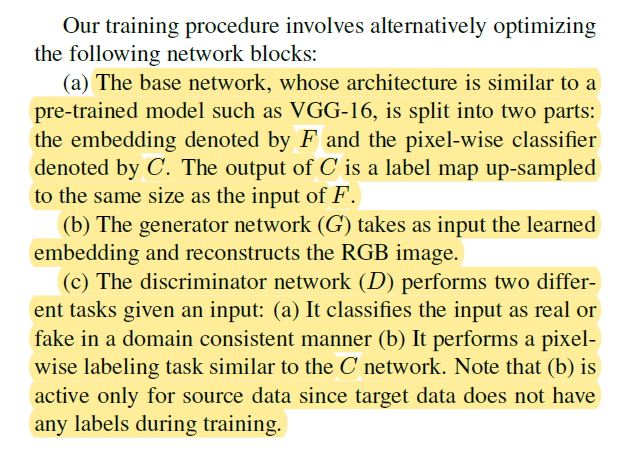 TREATMENT OF SOURCE AND TARGET DATA
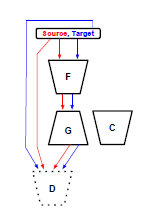 Input source data with source image and label pair to network. 
Input target data with target image to network.
During target input C network is not active.
ITERATIVE OPTIMIZATION
In each iteration randomly sampled (Xs; Y s;Xt) provided to the system. Then, the network blocks are updated iteratively in the following order:
1. D-update :  
2. G –Update : 
3. F-Update:
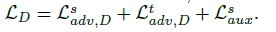 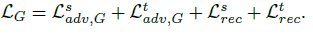 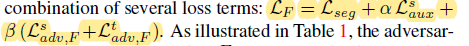 EXPERIMENTS AND RESULTS
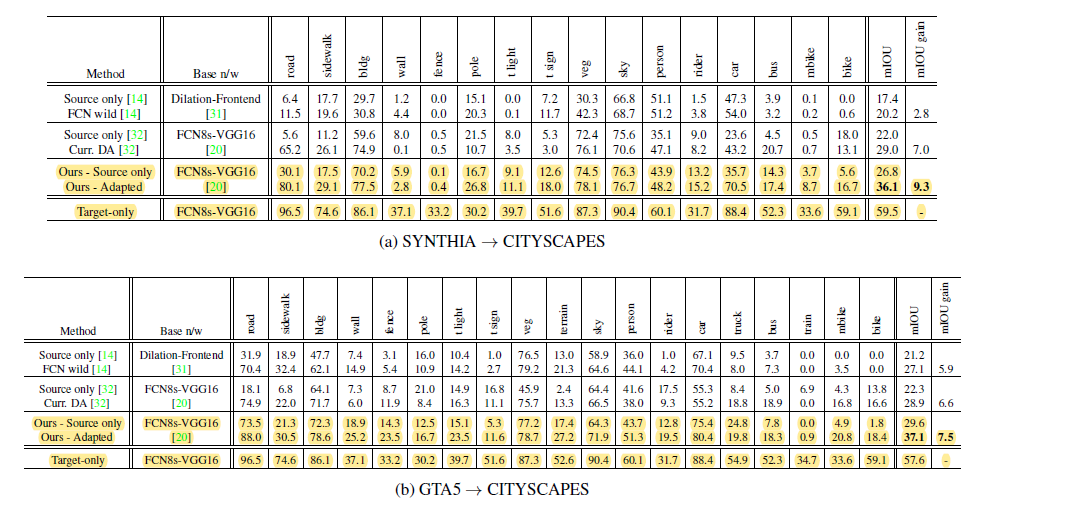 CONCLUSION AND FUTURE WORK